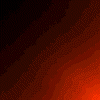 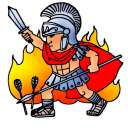 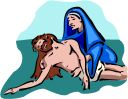 Introduction to Rome
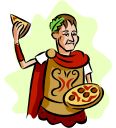 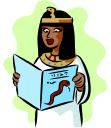 Rome/geography
Italy = peninsula about 750 miles long
Apennine Mountains run down the river
Three important fertile plains = Po River, Plain of Latium-location of Rome, and Plain of Campania
Extensive farmland allowed for large population
Rome located 18 miles off Tiber river, safe from pirates but sea accessible
Rome was easily defendable because it was built on 7 hills
Italian peninsula jutting out into the Mediterranean Sea made it major stopping point for trade and travel
People of Rome
1.) Latins – lived in Latium/ herders and farmers who lived on Rome’s hills/ spoke Latin
2.) Greeks – settled in southern Italy/ gave Romans their alphabet and artistic models for sculpture, architecture, and literature/ occupied parts of Sicily
3.) Etruscans – had more impact on early Rome’s development/ controlled much of Rome and Latium after conquering Latins/ turned Rome from a village to a city/ gave Romans mode of dress = toga and short cloak/ Roman army was modeled after Etruscan army
Early Roman kings were Etruscans who abused power and were overthrown
Roman Forum Built By The Etruscans
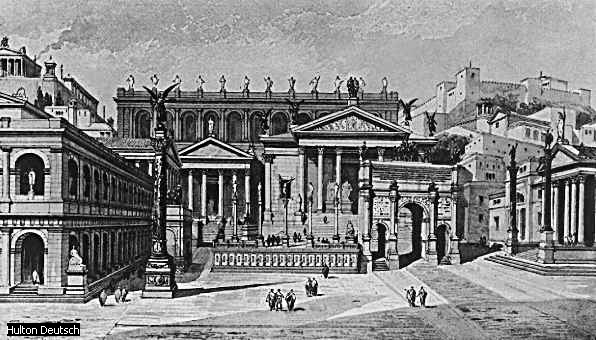 Roman Republic
Established republic after overthrowing Etruscans
Republic = leader was not a king and certain citizens have the right to vote
Roman armies had to fight off invaders and were in constant warfare =Etruscans, groups of Latiums, people of the Apennines
Devised Roman Confederation = Latins had full citizenship, other groups controlled their local affairs but gave soldiers to Rome
Believed success was based on 3 virtues = duty, courage, and discipline
Roman Republic
Were successful because Romans were good diplomats, skilled and persistent soldiers, and brilliant strategists
After conquering parts of Italy they built towns and connected them with roads
Romans were practical and created institutions that responded effectively to problems
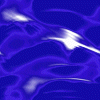 Major Bodies of theRepublic
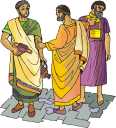 Senate
Centuriate assembly
Consul
Praetor
Censor
Dictator
Council of plebs
Tribunes
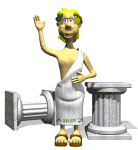 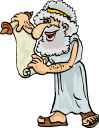 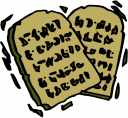 Punic Wars
First Punic War = between Rome and Carthage/ Rome worried about Carthage presence in Sicily/ Rome built a large navy to defeat Carthage/ Sicily became Rome’s first province
Hannibal = Carthage’s great general wanted revenge and started the 2nd Punic War/ lasted 17years/ Hannibal crossed the Alps with large army- many soldiers and animals died
Battle of Cannae = Rome lost 40,000 men & forced to raise another army/ Rome attacked Carthage – forcing Hannibal to come back
Battle of Zama = Rome crushed Hannibal’s forces & Spain became a Roman province
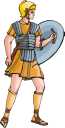 Punic Wars
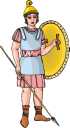 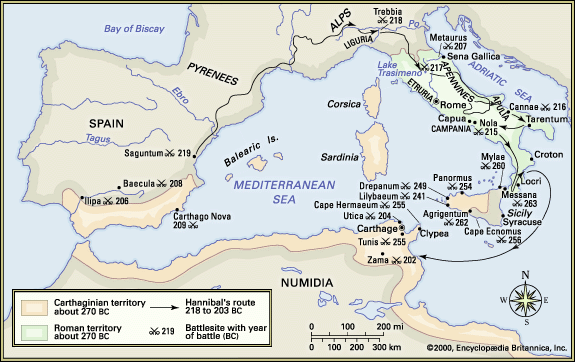 Hannibal  and His Elephants
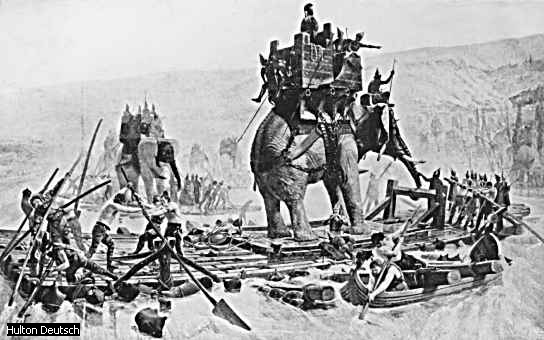 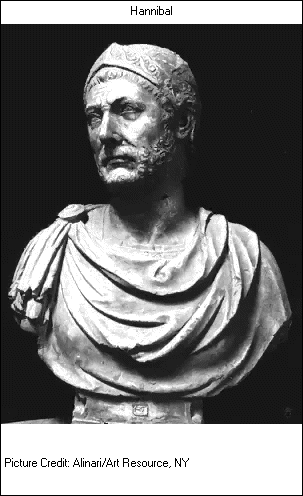 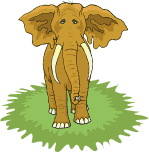 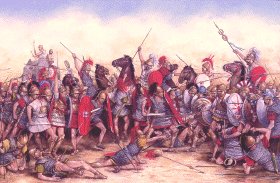 Battle of Zama
Punic Wars
Fifty years after the 2nd, Rome fought a 3rd Punic War
In 146 b.c. Roman soldiers sacked Carthage and fifty thousand men, women, & children were sold into slavery
Carthage became the Roman province of Africa
2nd century b.c. Rome  conquered Macedonia & Greece and became master of the Mediterranean Sea
“Carthage Must Be Destroyed”
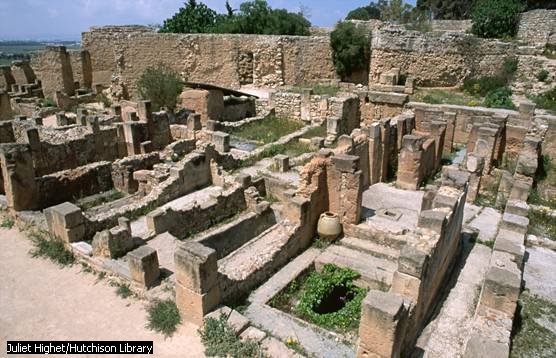 Republic to Empire
Senate became too rich and powerful, aristocracy controlled the country
Rome’s successful small farms were lost to large landowners = formed a new class of urban landless poor which caused economic and social unrest
Tiberius & Gaius Gracchus = reform minded aristocrats who called for laws giving land of the aristocrats back to the poor
Group of senators killed Tiberius and Gaius was later killed…..Discontent in Rome grew
Gaius Gracchus
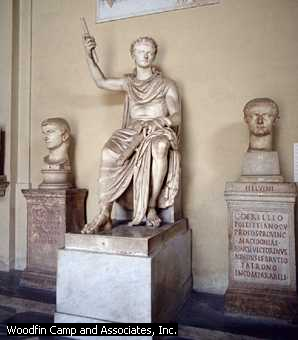 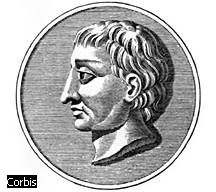 Tiberius Gracchus
Republic to Empire
Marius = general who recruited soldiers from the poor and promised them land if they swore allegiance to him
Before Marius, farming soldiers were loyal to the state but became loyal to individuals and general became more political
Council of plebs tried to give command of army to Marius/ Civil War broke out and Sulla used his own army to take control of Rome in 82 b.c.
Sulla restored power in Rome by giving power back to the senate and taking away from assemblies
Sulla’s example of taking power would be repeated
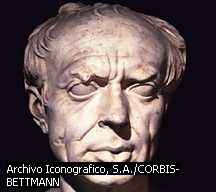 Sulla: Military Dictator
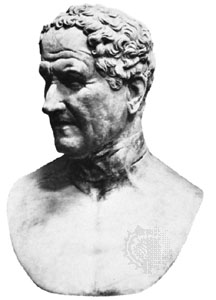 Marius: Created
A Loyal,
Professional
Army
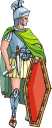 Collapse of Republic
From 82-31 b.c. civil wars dominated Rome
Crassus, Pompey, & Julius Caesar emerged victorious and became 1st Triumvirate 
Crassus was wealthy, other two were military leaders & heroes
Crassus was killed, Senate decided to give power to Pompey alone and ordered Caesar to give up power
Caesar kept his army and moved across the Rubicon river into Italy
Caesar defeated Pompey in 44 b.c and became dictator
Julius Caesar
Gave land to the poor and expanded the senate to 900
Filled the senate with his supporter which ultimately weakened it
Implemented many reform plans
A group of senators assassinated Caesar after he declared himself dictator for life
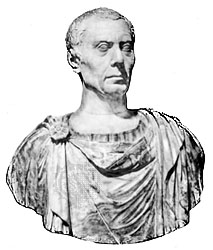 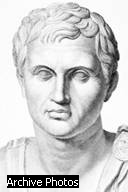 Julius Caesar
Pompey
Major Rivals of the First Triumvirate
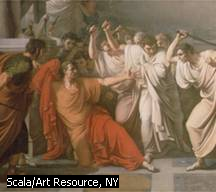 Ides of March
March 15
2nd Triumvirate
Octavian, Antony, Lepidus = formed 2nd Triumvirate after Caesar’s death
Soon after Octavian and Antony divided the Roman world up between themselves
Octavian took the west and Antony took the East
Antony became allied with Cleopatra VII of Egypt which caused conflict with Octavian
Octavian defeated Antony at the battle of Actium
Cleopatra and Antony both committed suicide back in Egypt one year later
Civil Wars ended & age of Augustus emerged
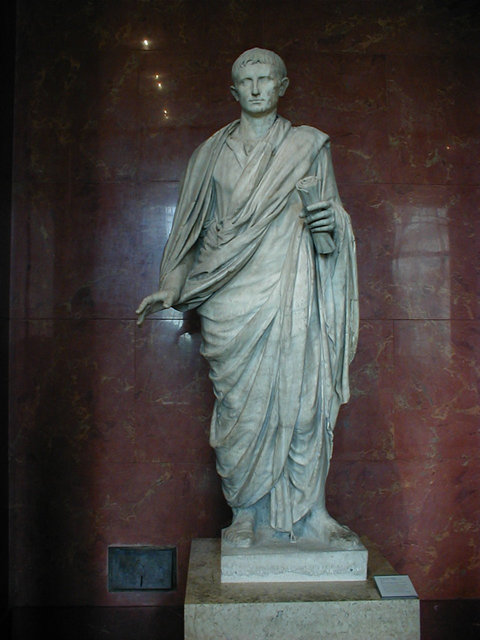 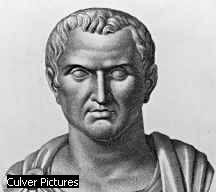 Octavian
Marc Antony
Rivals of the Second Triumvirate
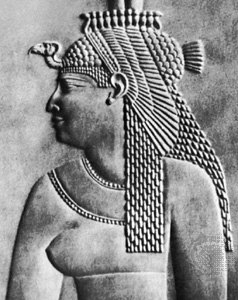 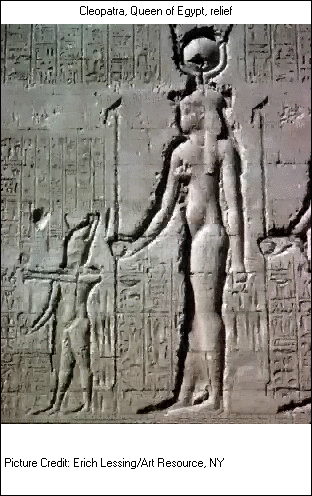 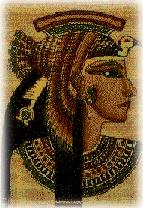 The Legendary
Cleopatra VII
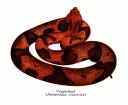 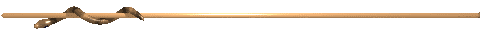 Age of Augustus
Octavian proclaimed the “restoration of the Republic”  and became known as Augustus, very popular with people
Gave only some power to the senate and became Rome’s first emperor = imperator
Chief source of power was the army = 28 legions of 5,000 troops each/ only citizens could be in the legions/ established praetorian guard of 9,000 to protect the emperor
Stabilized Rome’s frontiers and conquered new areas/ humbled by German forces
Roman Empire
Early empire =a.d. 14 to 180
First four emperors was from Augustus family = Tiberius, Caligula, Claudius, Nero
Caligula =
Nero = very evil/ killed anyone in his way including mother and wife/ legions finally revolted against him and he committed suicide
Good emperors = Nerva, Trajan, Hadrian, Antonius Pius, & Marcus Aurelius
Pax Romana
Good Roman emperors created a time of peace and prosperity called = Pax Romana- “Roman peace”
Pax Romana lasted for about 100 years
Emperors stopped executions, respected the ruling class, and maintained peace, adopted capable men into their families to replace them
Building projects = built bridges, roads, aqueducts, roads, and harbors
Trade grew beyond empire’s frontiers
Traded with China = “Silk Road”
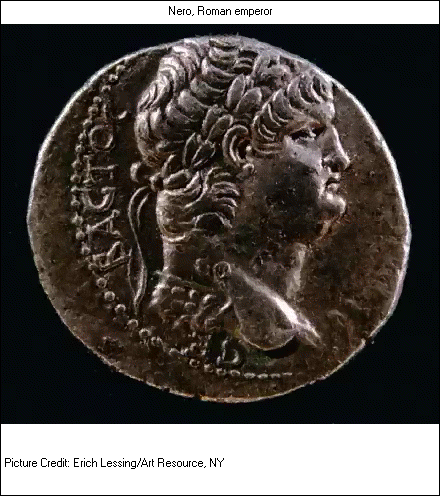 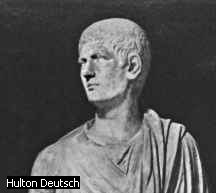 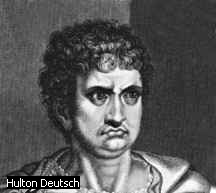 Nero
Caligula
The Most Infamous Julian Emperors
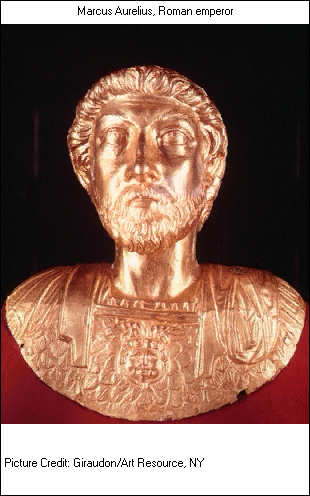 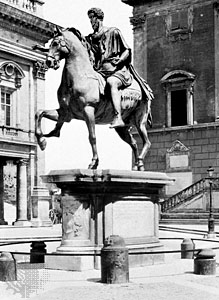 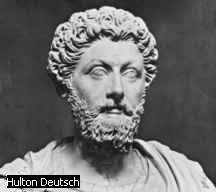 Good Emperor:
Marcus Aurelius
Altar of the Pax Romana
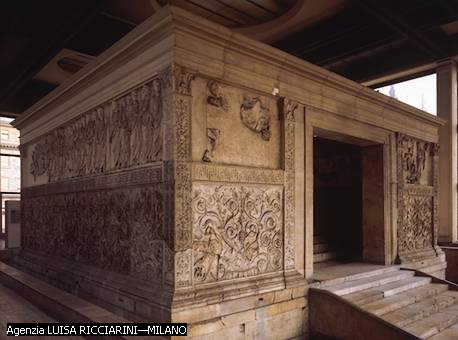 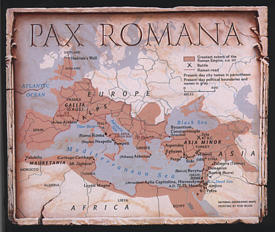 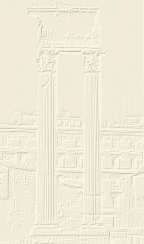 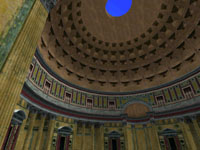 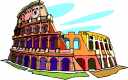 Roman
Architecture
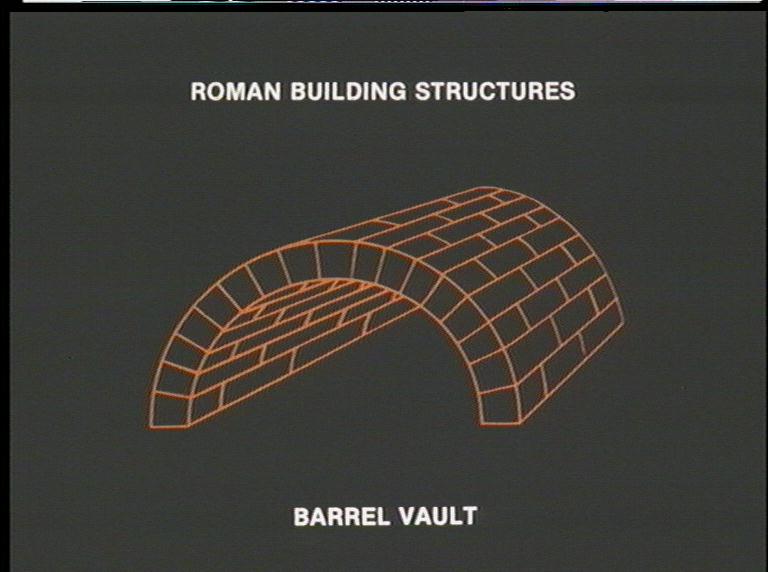 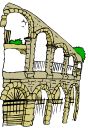 All Roads Led
To Rome
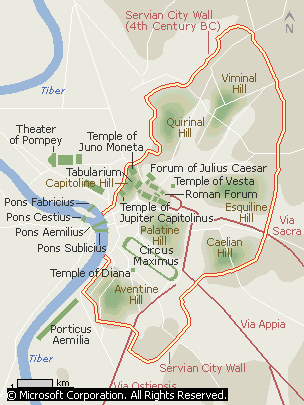 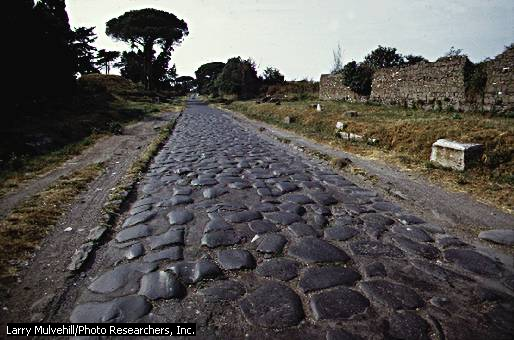 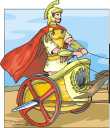 Roman Bridges
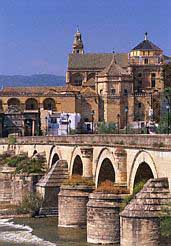 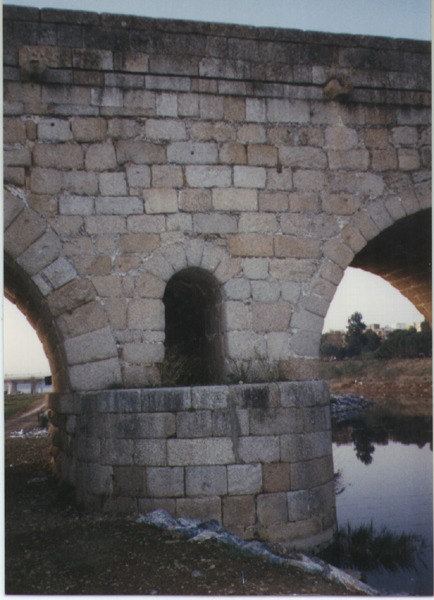 Roman Aqueduct
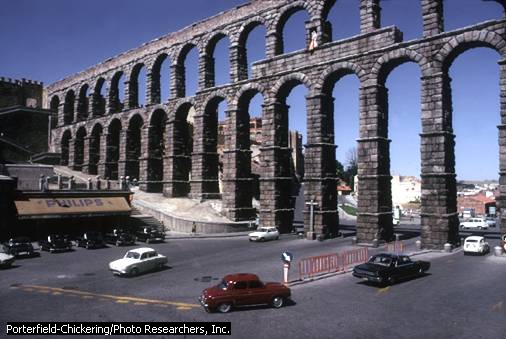 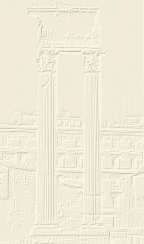 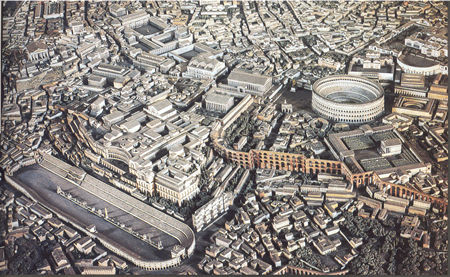 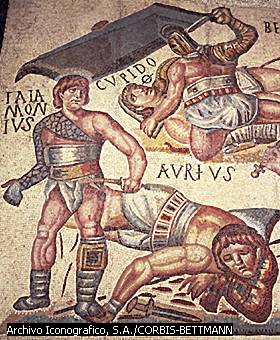 Roman Coliseum
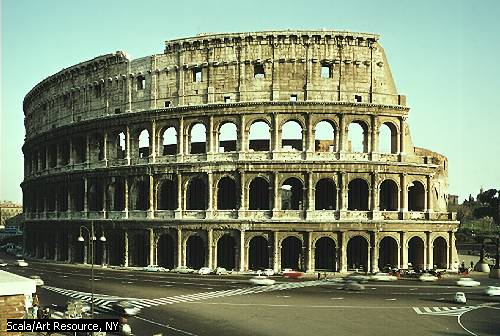 Gladiators
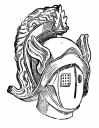 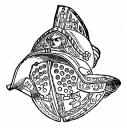 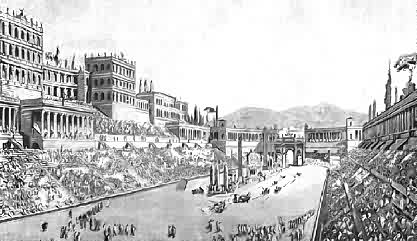 Circus Maximus
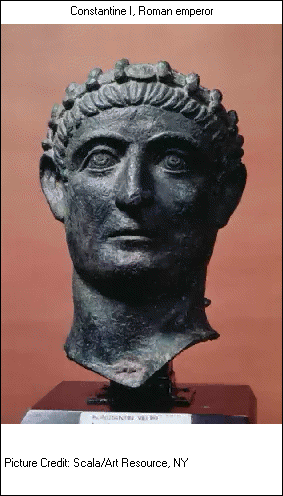 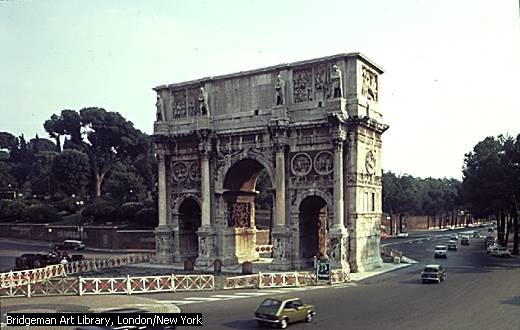 Constantine
Arch of Constantine